Léonard mathématicien ?
Pierre Pansu
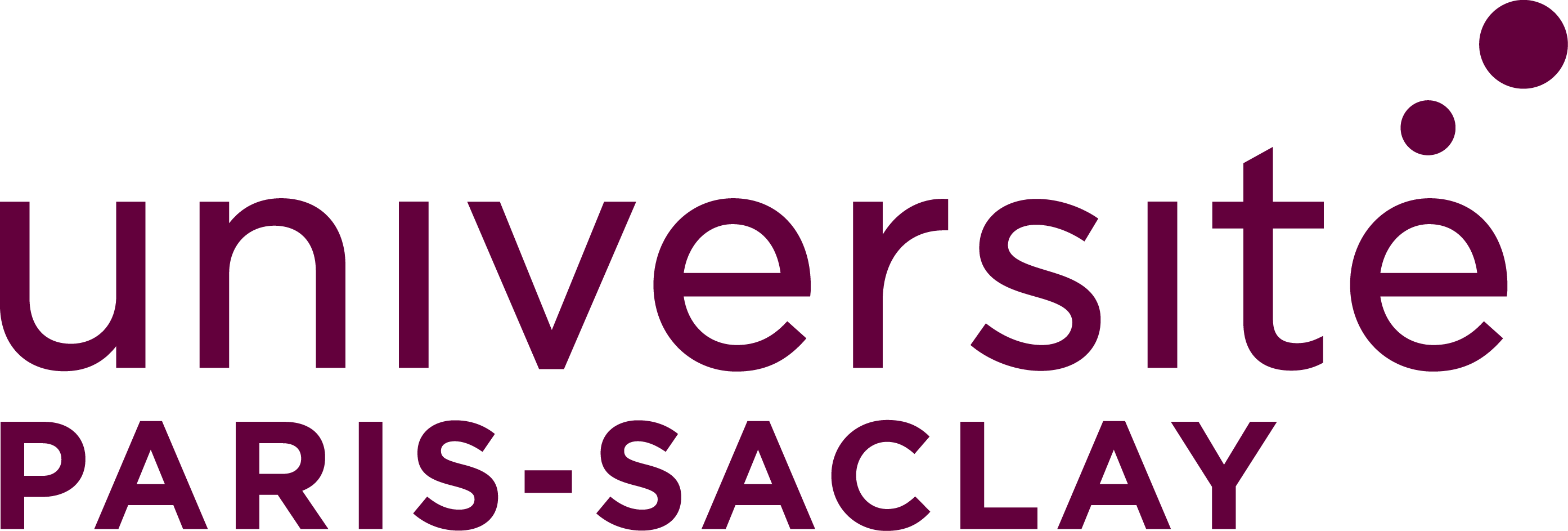 [Speaker Notes: 1. Rappelons nous l'idéal des artistes de la renaissance italienne : imiter la nature. Pour cela, il faut comprendre les mécanismes qui la sous-tendent, d'où la curiosité scientifique sans limite de Léonard. Elle s'est exercée en anatomie, en géologie, sciences directement reliées à son travail d'artiste, mais qu'en est-il dans d'autres domaines ?]
Une découverte scientifique de Léonard
La lumière cendrée de la Lune (Codex Leicester, Fol. 35V-2R, circa 1507. N°89)
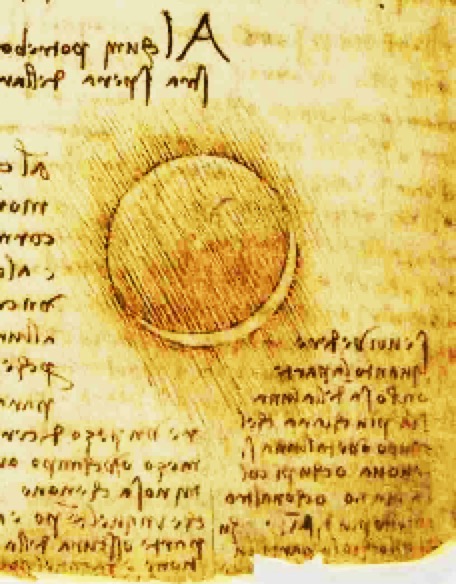 Au coucher du Soleil, la partie sombre de la Lune en croissant n’est pas totalement obscure. Pourquoi ?
[Speaker Notes: 2. Je présente d'abord une contribution de Léonard à une question d'astronomie : l'explication de la lumière cendrée de la Lune. A la tombée de la nuit, lorsque la Lune présente un croissant, sa partie sombre n'est pas totalement obscure, on l'aperçoit, comme sur ce croquis du codex Leicester. Pourquoi ?]
Une découverte scientifique de Léonard
L’explication de Léonard : c’est le reflet de la lumière solaire sur la Terre qui éclaire le côté obscur de la Lune
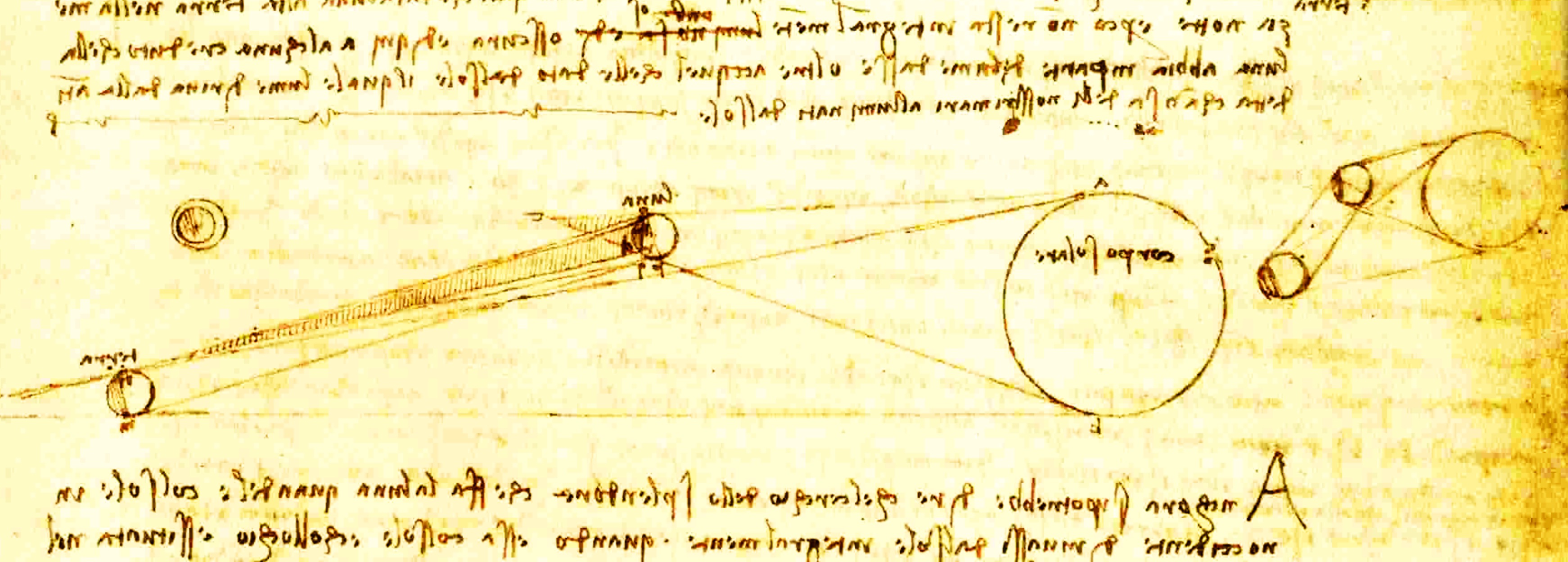 [Speaker Notes: 3. Voilà l'explication de Léonard : la Lune est éclairée par le reflet de la lumière solaire sur la Terre.]
Une découverte scientifique de Léonard
L’explication de Léonard : c’est le reflet de la lumière solaire sur la Terre qui éclaire le côté obscur de la Lune
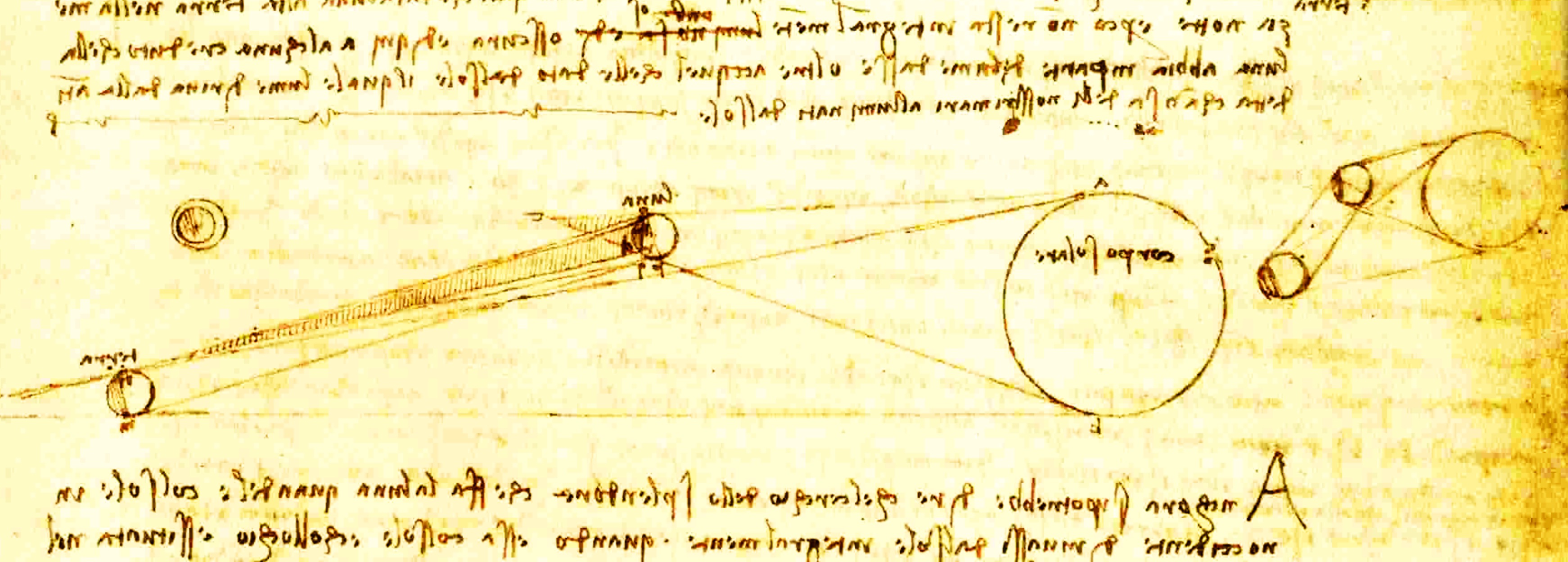 Lune
Observateur
Soleil
Terre
[Speaker Notes: 4. Vous observez depuis la Terre, juste à la limite entre ombre et lumière, la Lune est située plutôt du côté du Soleil, elle fait face à la face éclairée de la Terre. Cette explication s'est avérée correcte, le codex Leicester est la plus ancienne trace connue de ce raisonnement physico-géométrique. Je l'ai choisi en raison de son caractère géométrique, justement, mais Léonard a-t-il des contributions mathématiques ?]
Et en mathématiques ?
L’intérêt prononcé de Léonard pour les mathématiques date de sa rencontre avec
Luca Pacioli (1445-1517),
en 1496.
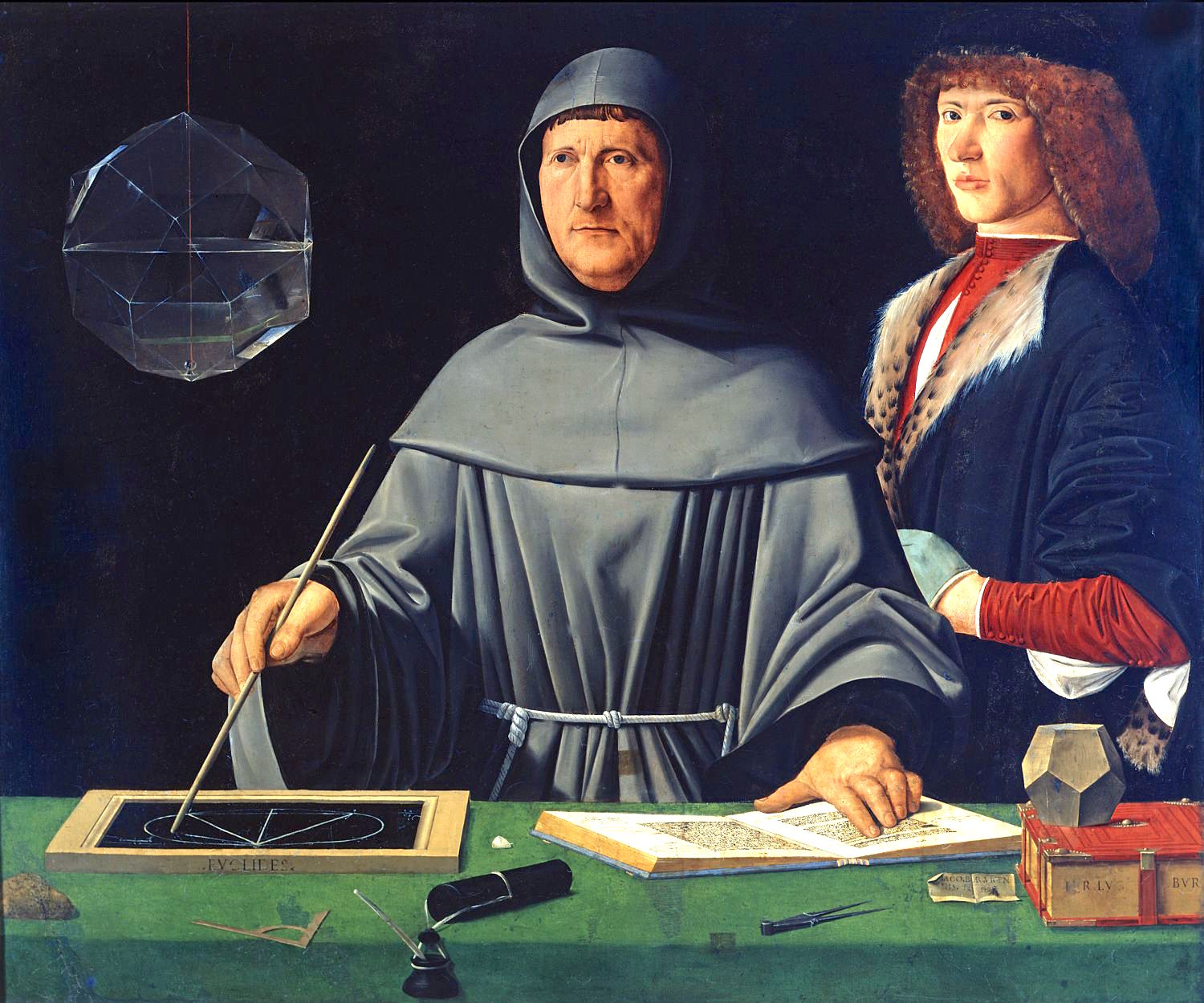 Jacopo de’ Barbari 1495. Capodimonte, Napoli.
[Speaker Notes: 5. L’intérêt de Léonard pour les mathématiques date de sa rencontre avec
Luca Pacioli en 1496. Léonard avait 44 ans. On voit ici Pacioli avec un de ses élèves et les instruments de son art : figure, compas, livres. 
On ne connaît aucun résultat original de Pacioli, dont les textes reprennent des connaissances antérieures, notamment les résultats de Piero della Francesca. Sa Summa est considérée comme un texte fondateur par les comptables : la comptabilité en partie double, déjà pratiquée depuis longtemps par les banquiers florentins, y est expliquée en détail.]
Et en mathématiques ?
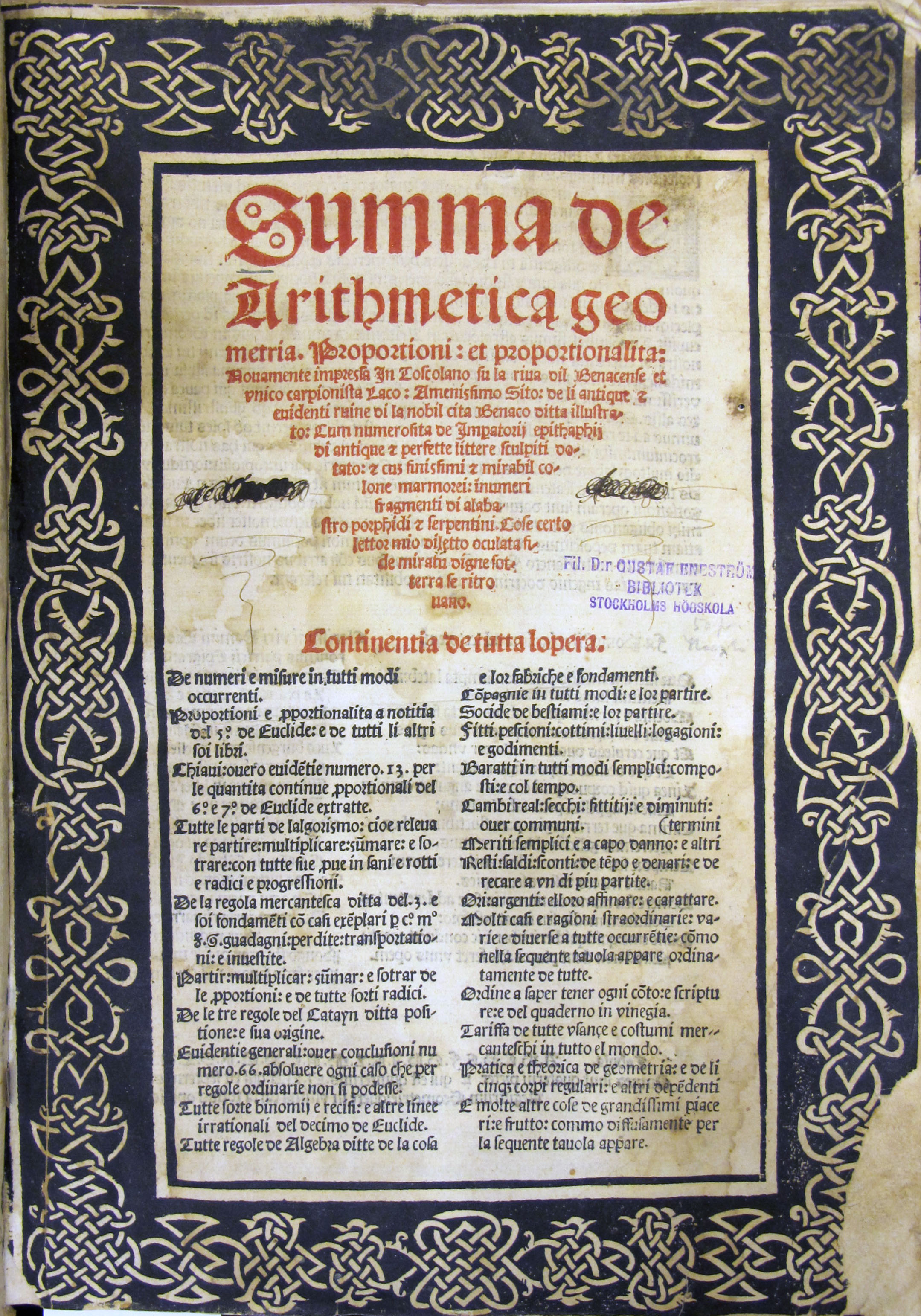 Léonard a acheté un exemplaire de la Summa de arithmetica, geometria,… de Luca Pacioli Paganinus de Paganini, Venise, 1494.
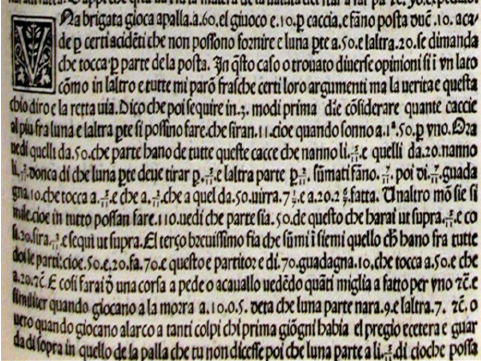 [Speaker Notes: 6. Pacioli était célèbre pour son livre "Summa de arithmetica...", qui rassemblait une masse considérable de connaissances, allant de la géométrie à la comptabilité. Léonard en a possédé un exemplaire imprimé. Le livre était très austère : aucune figure.]
Et en mathématiques ?
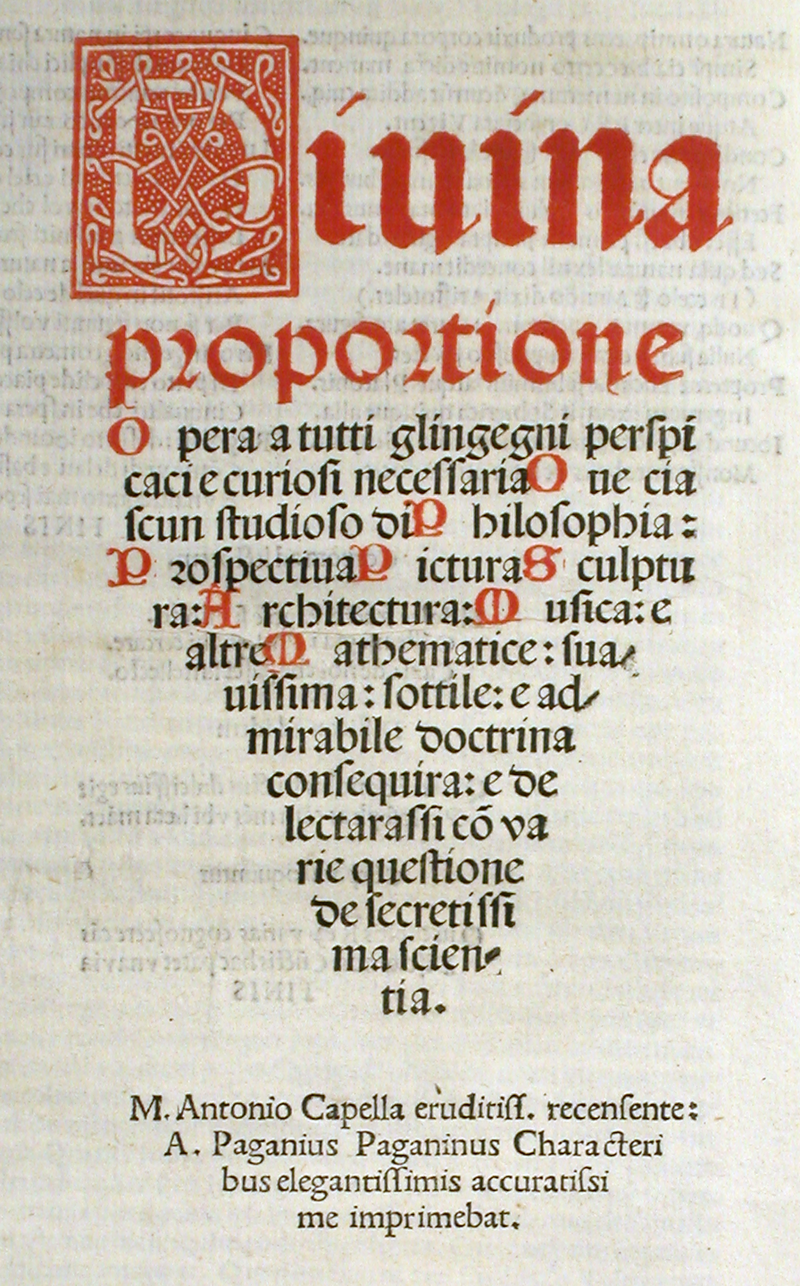 A l’instigation de Ludovic le More, duc de Milan, Luca Pacioli rédige en 1498 De Divina Proportione, que Léonard illustre de planches représentant 60 polyèdres. Pour certains, c’est la plus ancienne représentation connue.
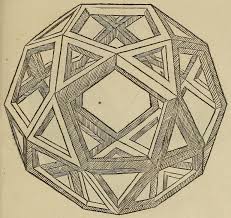 L’exposition présente deux pages du manuscrit original, N°118, 119.
icosidodécaèdre
[Speaker Notes: 7. A la suite d'un tournoi scientifique organisé par le Duc de Milan, Pacioli a écrit un nouveau livre, magnifiquement illustré, celui-là, par Pacioli lui-même, et par Léonard, qui a notamment dessiné les polyèdres archimédiens. "De Divina Proportione", cela désigne le nombre d'or, nécessaire pour construire un pentagone régulier comme celui qu'on voit sur cet icosidodécaèdre (icosi=20 faces triangulaires, dodéca=12 faces pentagonales, i.e. à 5 côtés). Il semble que ce soit la plus ancienne représentation connue de ce polyèdre.
Le "De Divina Proportione" reproduit sans les citer (c'est l'usage de l'époque) des résultats de Piero della Francesca.]
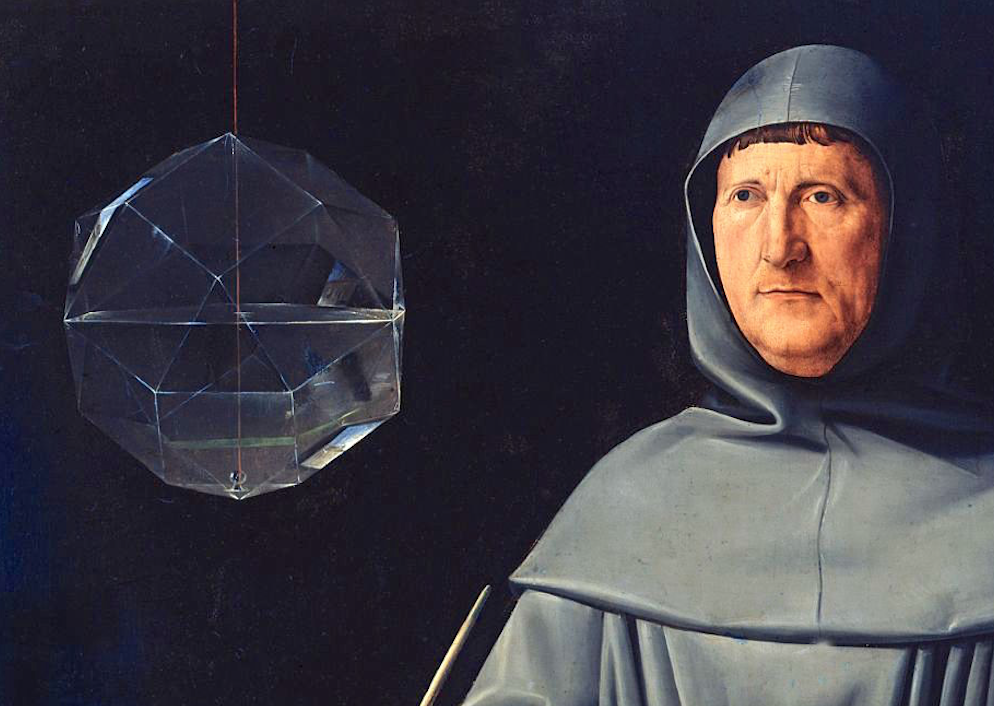 Jacopo de’ Barbari
[Speaker Notes: 8. Noter qu'avant Léonard, Jacopo de Barbari était déjà capable de peindre un superbe rhombicuboctaèdre transparent, d'une grande précision.]
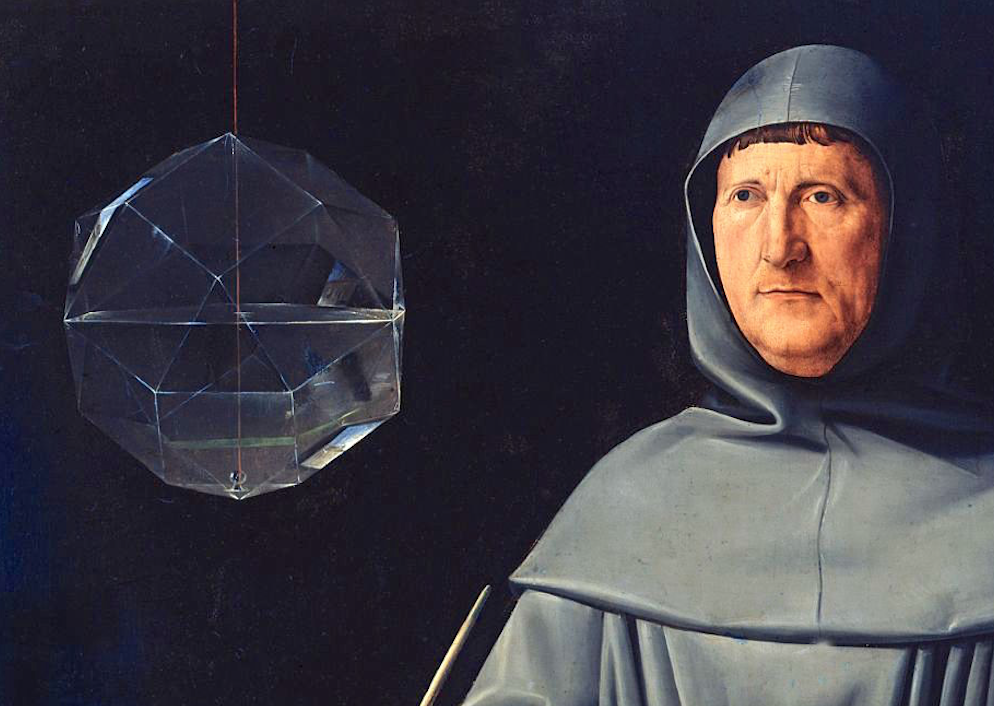 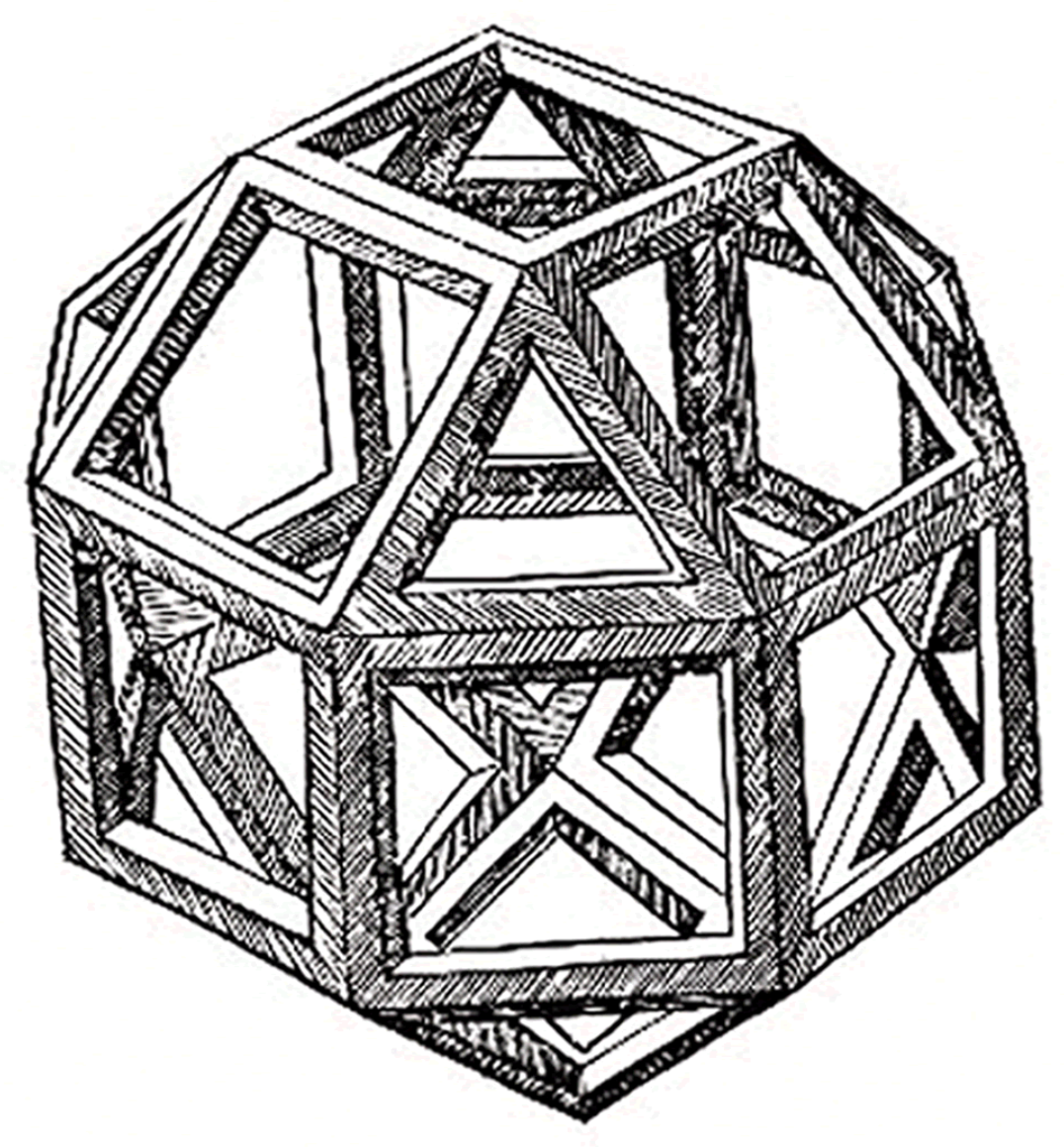 Léonard de Vinci
[Speaker Notes: 9. Voilà la version de Léonard : elle semble représenter un objet matériel, tracé à main levée. C'est cela le talent de Léonard : croquer à main levée ce qu'il voit. Dans des archives de comptables à Florence, on a trouvé mention d'une collection de polyèdres en bois, elle a peut-être été dessinée par Léonard.]
Et en mathématiques ?
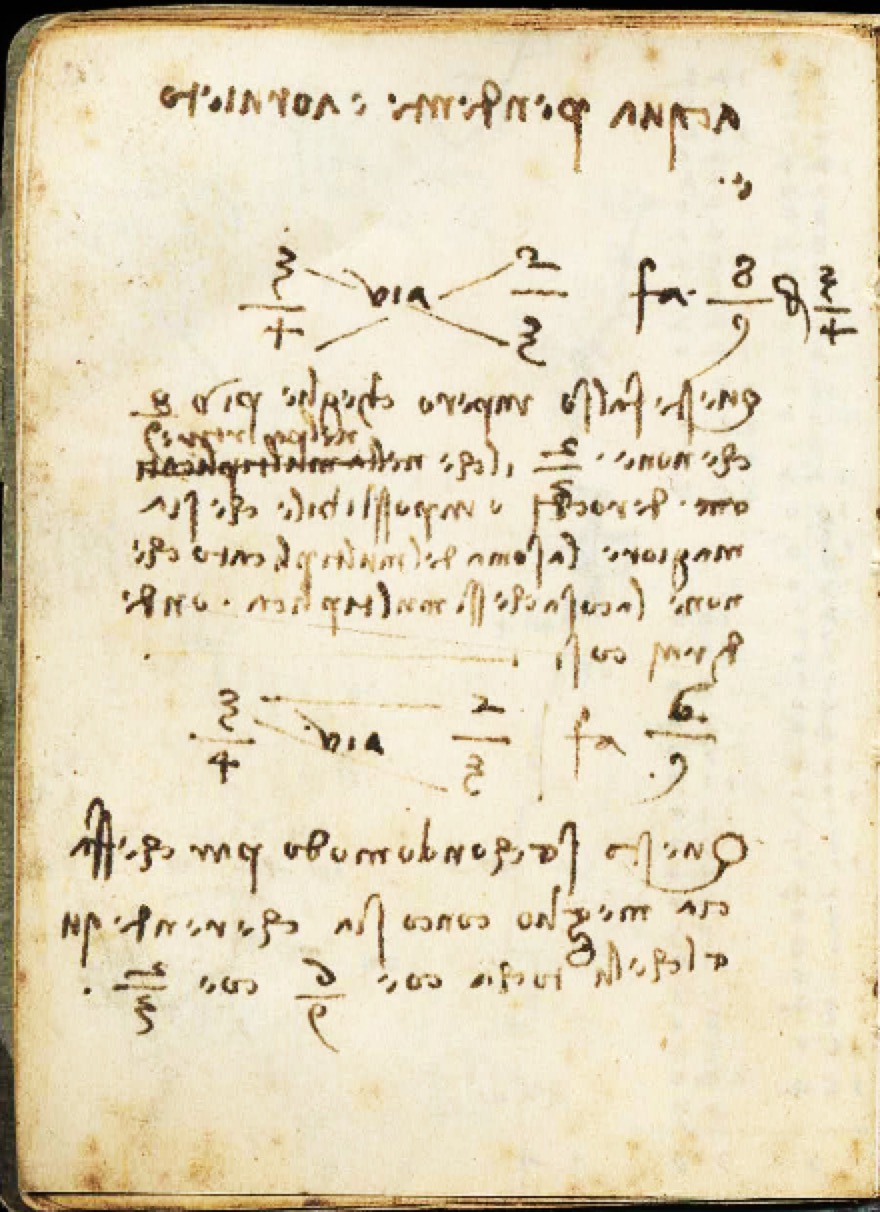 Léonard étudie les mathématiques à fond, il doute et veut comprendre l’arithmétique : il peine avec la division des fractions.
Manuscrit L, Fol. 10V
Circa 1497, N°109.
[Speaker Notes: 10. A 44 ans, Léonard s'est lancé dans l'étude des mathématiques, en commençant par les plus élémentaires. Sur cette page de carnet datée de 1497, il potasse la division des fractions. Attention, si le texte se lit de droite à gauche, les équations, elles, se lisent de gauche à droite, vous reconnaissez 3/4, 2/3 et 8/9, mais la notation de Léonard n'est pas la même que la notre : il veut dire 2/3 divisé par 3/4 égale 8/9. Il conteste : comment 8/9, qui est plus grand que 2/3 peut-il être le résultat de la division de 2/3 par quelque chose ? Il propose une autre méthode, fantaisiste, pour diviser les deux fractions, son résultat est 6/9=2/3.]
Et en mathématiques ?
Léonard s’enchante d’arriver à résoudre des problèmes de géométrie. Ici, calcul de l’aire de lunules :
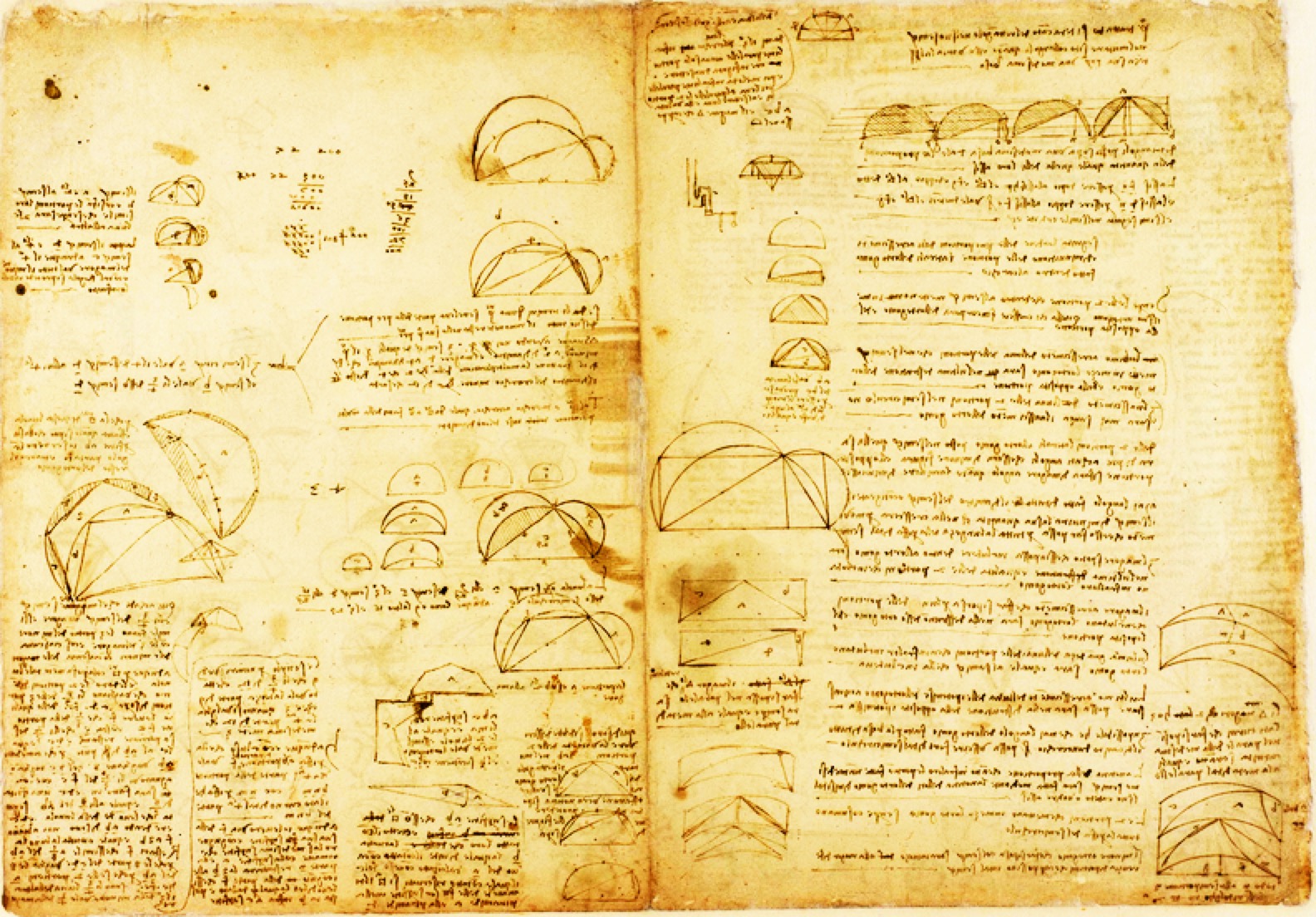 Codex Atlanticus
389R, circa 1508.
N°112.
[Speaker Notes: 11. En géométrie, Léonard a aimé les problèmes de calcul d'aire des lunules. Une lunule, c'est une figure délimitée par deux arcs de cercles. Sur cette grande page datée de 1508, il dessine plusieurs fois à main levée la même configuration de deux lunules perchées sur un triangle rectangle, puis il en dessine une à la règle et au compas (on trouve de nombreux dessins de compas dans ses carnets).]
Et en mathématiques ?
Léonard s’enchante d’arriver à résoudre des problèmes de géométrie. Ici, calcul de l’aire de lunules :
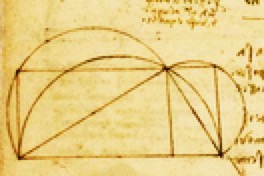 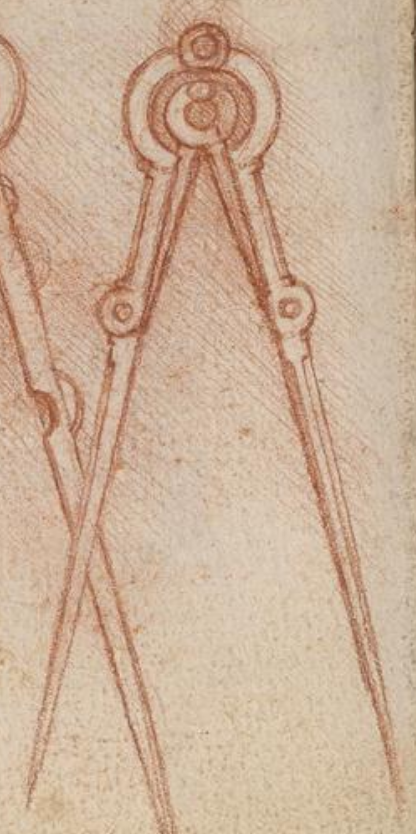 Manuscrit H, 108v, 
circa 1493. N°116.
Voir page 208
du catalogue
[Speaker Notes: 12. La voilà agrandie. Voici le problème : montrer que la somme des aires des deux lunules est égale à l'aire du triangle rectangle. Vous trouverez la solution, rédigée et illustrée avec grand soin dans le catalogue de l'exposition.]
Et en mathématiques ?
Léonard se passionne pour des problèmes millénaires. Ici, la duplication du cube : étant donné un cube, construire à la règle et au compas un second cube dont le volume est le double de celui du premier.
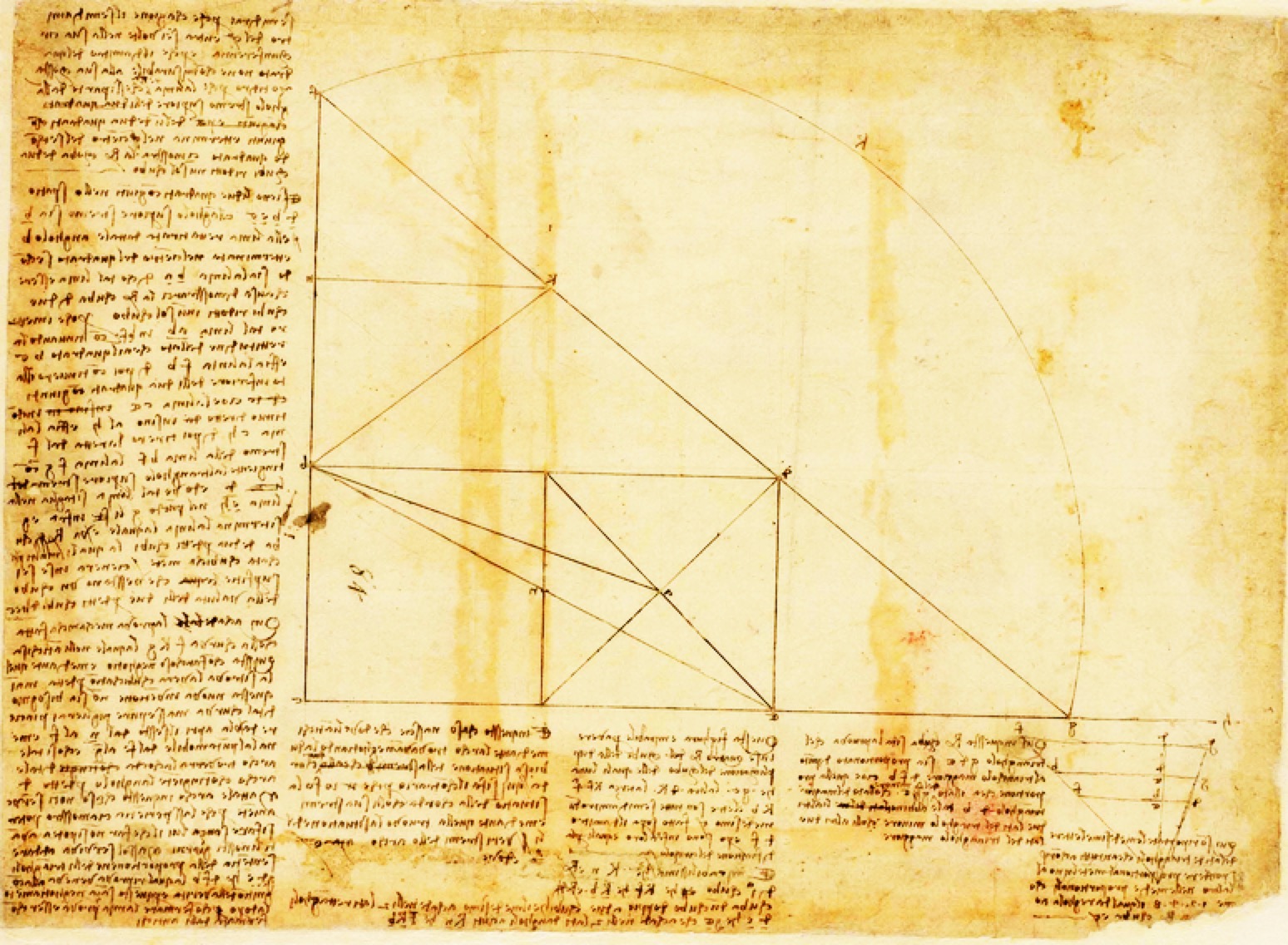 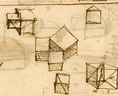 Codex Atlanticus
428R, circa 1508.
                  N°113.
Codex Atlanticus
588R, circa 1503. N°111.
[Speaker Notes: 13. Léonard s'est intéressé à la duplication du cube, un problème qui remonte aux Eléments d'Euclide. Etant donné un cube, construire à la règle et au compas un second cube dont le volume est le double de celui du premier. A droite, vous voyez une sorte de mise en 3 dimensions du théorème de Pythagore, dans l'espoir (fallacieux) d'une version où les carrés seraient remplacés par des cubes. La figure tracée avec soin illustre une "solution" du problème due à Apollonios de Perga. Il ne s'agit pas d'une solution à la règle et au compas, car il faut tâtonner pour placer le segment oblique dans cette position où ses extrémités sont équidistantes du centre du rectangle. D'ailleurs, Wantzel a démontré en 1837 que la duplication est impossible.
Né en Asie Mineure vers -282, actif à Alexandrie jusqu’en -190, Apollonios de Perga est connu entre autres pour son traité des coniques.]
Et en mathématiques ?
Léonard se passionne pour des problèmes millénaires. Ici, la quadrature du cercle : étant donné un disque, construire à la règle et au compas un carré de même aire.
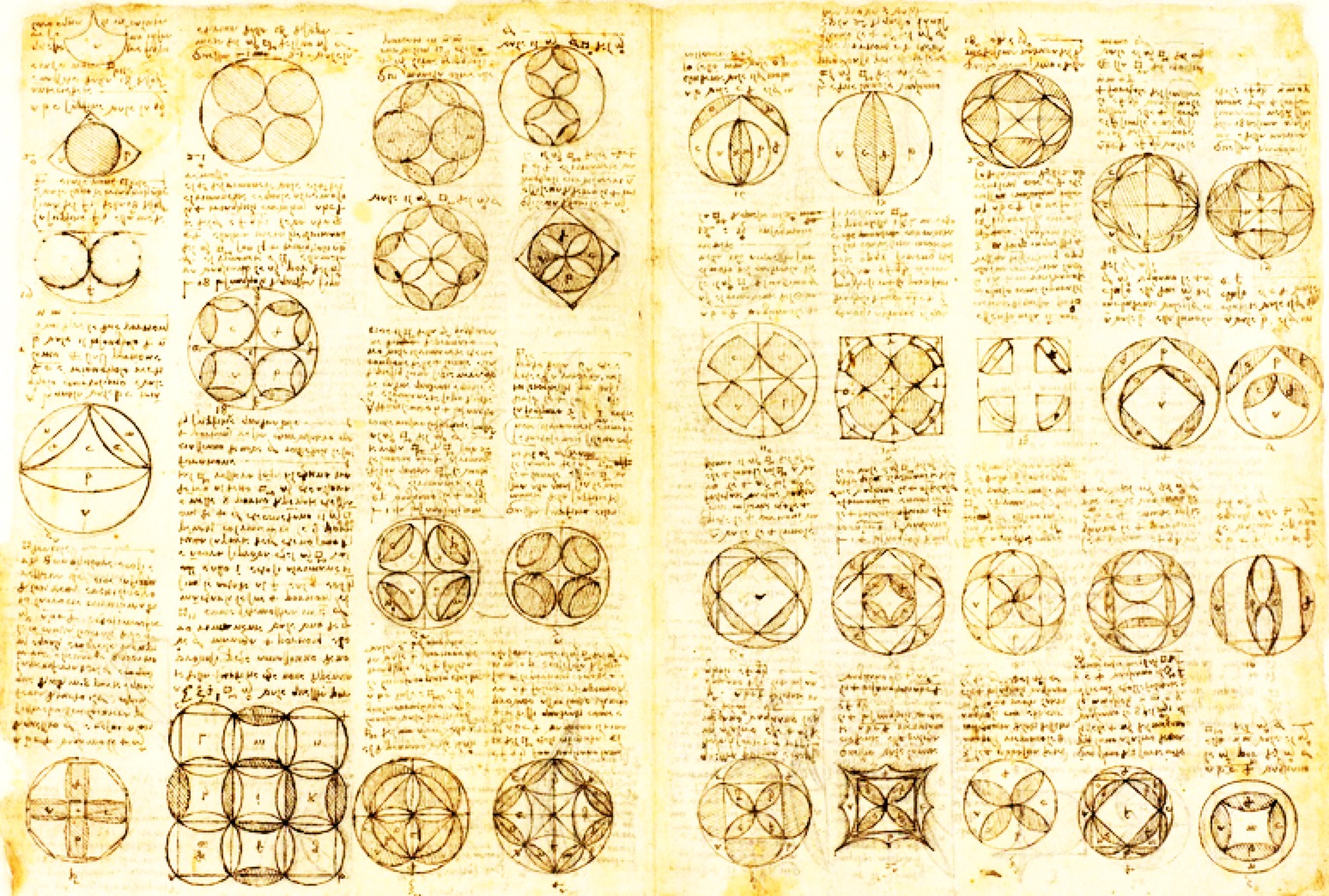 Codex Atlanticus
588R, circa 1516
[Speaker Notes: 14. Léonard a été captivé par un autre problème remontant à l'Antiquité, la quadrature du cercle : étant donné un disque, construire à la règle et au compas un carré de même aire. Voyant que l'aire de certaines combinaisons de lunules pouvait être construite, il tente d'approcher un disque avec des lunules, d'où cette floraison de figures qui sont autant de motifs décoratifs, mais non des solutions du problème. D'ailleurs, Lindemann a démontré en 1882 que la quadrature du cercle est impossible.]
Et en mathématiques ?
Léonard (re-)découvre un théorème : la position du centre de gravité d’une pyramide.
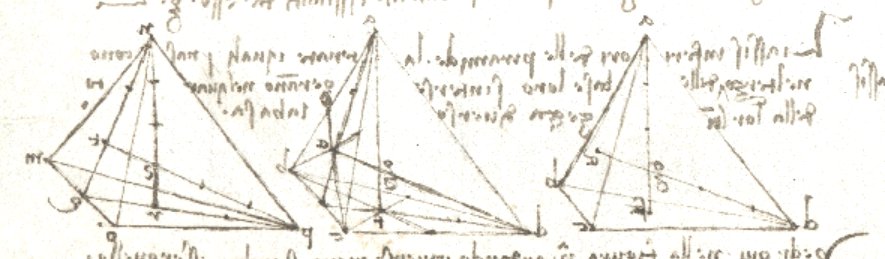 Sa démonstration n’est valable que pour un tétraèdre régulier.
Codex Arundel
218V, 1478-1518
[Speaker Notes: 15. Léonard s'intéresse à la position du centre de gravité d'une pyramide.
Léonard relie le sommet au centre de gravité de la base, il divise cette médiane en 4 parties égales. Le premier échelon est le centre de gravité de la pyramide. Dans le cas d'une pyramide à base triangulaire, qu'on appelle aussi tétraèdre (4 faces), il affirme que lorsqu'on choisit deux arêtes opposées, qu'on place leurs milieu, et qu'on prend le milieu de ces deux milieux, on retrouve le centre de gravité. Il donne une démonstration, valable seulement pour le tétraèdre régulier. C'était probablement déjà connu (au Xe siècle, Abu Sahl al-Quhi savait déterminer les centres de gravité de solides bien plus complexes), mais cela montre une bonne intuition géométrique (meilleure que pour les fractions).
Persan, né au Mazandaran en 940, actif à Bagdad jusqu'en 1000, Abu Sahl al-Quhi savait placer le centre de gravité d'un paraboloïde ou d'une demie-boule.]
Maximes
Ô vous qui étudiez, étudiez les mathématiques, et ne construisez pas sans fondement.

Celui qui blâme la certitude suprême des mathématiques se repaît de confusion, et ne pourra jamais faire taire les confusions des sciences philosophiques, à cause desquelles on apprend encore et encore à beugler.

Celui qui n'est pas mathématicien, qu'il ne me lise pas quand j'expose mes principes.

Il n'y a aucune certitude là où on ne peut pas appliquer l'une ou l'autre des sciences mathématiques, c'est-à-dire de celles qui sont intimement reliées aux mathématiques.

La mécanique est le paradis des sciences mathématiques, car c'est avec la mécanique qu'on touche au fruit mathématique.

Aucune investigation humaine ne peut être appelée science véritable si elle ne passe pas par les démonstrations mathématiques. Et si tu prétends que les sciences qui commencent et finissent dans notre esprit ont une vérité, on voit mille raisons, non de l'admettre, mais de le nier ; et avant tout, le fait que ces discours mentaux ne permettent pas de faire des expériences, sans lesquelles aucune chose ne se donne à connaître avec certitude.

Maximes, fables et devinettes, Traduction de Christophe Mileschi. Arlea, Paris, 2002.
[Speaker Notes: 16. Les codex sont émaillés de maximes, rassemblées en un ouvrage par Christophe Mileschi. J'en ai compté 6 qui parlent de mathématiques. Il ne faut pas les prendre pour des professions de foi, plutôt comme des notes de lecture. Elles reflètent un point de vue déjà présent dans l'antiquité (Pythagore, Platon) : la place éminente des mathématiques dans l'art de la déduction. Mais la dernière la relativise en lui adjoignant l'expérience.]
Maximes
Mais avant d’aller plus loin, je ferai d’abord quelques expériences, car mon intention est de présenter d’abord l’expérience, puis de démontrer par la raison pourquoi cette expérience doit obligatoirement se dérouler de telle façon. Et c’est ici la véritable règle que doivent observer ceux qui réfléchissent aux phénomènes naturels : bien que la nature commence par la raison et termine par l’expérience, nous, nous devons suivre l’ordre contraire, c’est-à-dire commencer, comme je l’ai dit, par l’expérience, et à partir de là explorer la raison.

Maximes, fables et devinettes, 
Traduction de Christophe Mileschi. Arlea, Paris, 2002.
[Speaker Notes: 17. Léonard affirme que la science commence par l'observation, induit des lois, déduit des prédictions (c'est là que les mathématiques jouent un rôle) et les vérifie sur de nouvelles expériences. Il avait parfaitement compris la démarche scientifique.]
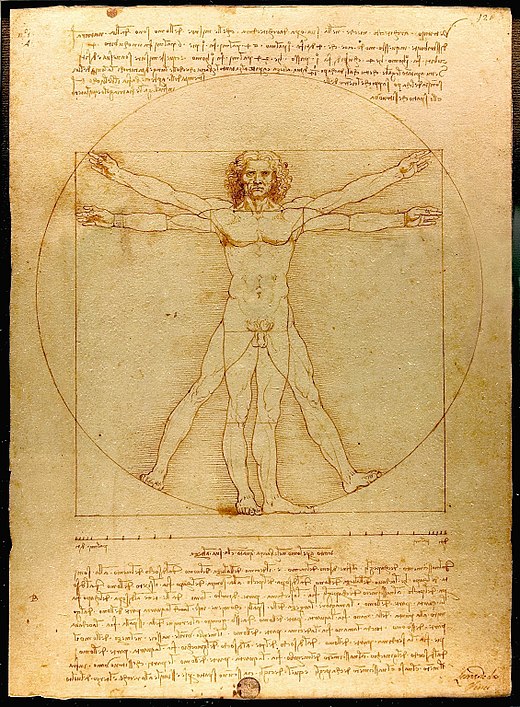 [Speaker Notes: 18. Que voyez-vous ? De la géométrie ? On a parlé de quadrature du cercle, ce lui dessin est-il relié ?]
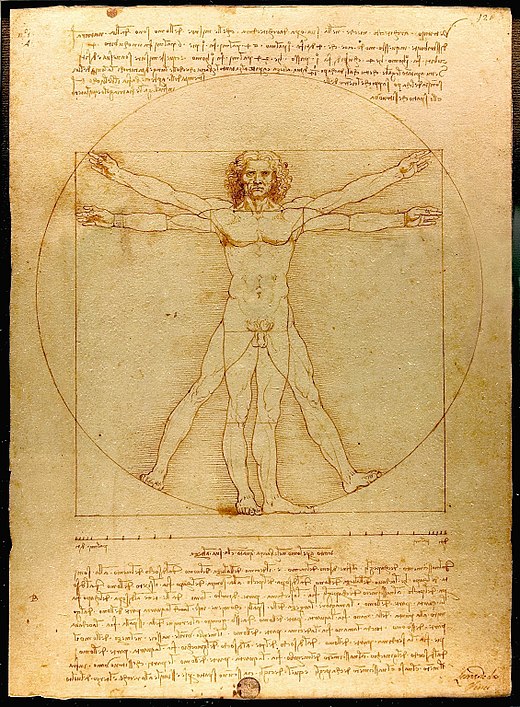 Gallerie dell’
Accademia,
Venise.
N°102.
Rapport des 
aires
Disque/carré
1,11
[Speaker Notes: 19. Non, l'aire du disque est trop grande de 11%, l'Homme de Vitruve n'a rien à voir avec la quadrature du cercle.]
Bibliographie
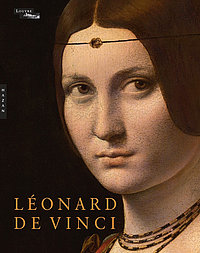 Léonard de Vinci, sous la direction de V. Delieuvin et L. Frank, cata-
logue de l’exposition, Musée du Louvre/éditions Hazan, Paris 2019.
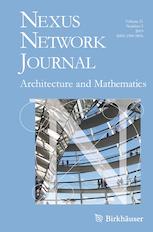 Leonardo and Theoretical Mathematics. Sylvie Duvernoy, 
Nexus Network Journal 10, n°1 (2008), 39-49.
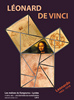 Léonard de Vinci. Les Malices du Kangourou – Lycée. ACL Editions 2010.
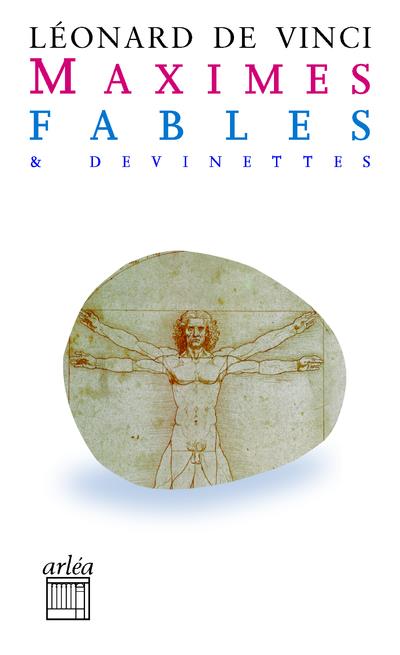 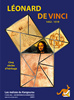 Léonard de Vinci. Les Malices du Kangourou, ACL Editions 2019.
Maximes, fables et devinettes. Traduction de Christophe Mileschi, Arlea, Paris, 2002.
GRECO, l’exposition au Grand Palais comporte trois pièces reliées à cet exposé.
Remerciements à Andrea Bréard, Francesca Corni, Pascal Crozet, Catherine Goldstein.
[Speaker Notes: 20. J'ai utilisé
- Le catalogue de l'exposition, il est magnifique, sa partie scientifique est rédigée avec grand soin.
- Un texte plus savant, paru dans une revue d'architecture, de Sylvie Duvernoy.
- Les malices du kangourou, que voici, fourmillent de problèmes à mettre dans les main de jeunes élèves, pour qu'ils s'y exercent, comme Léonard l'a fait avant eux.
- La compilation des maximes, de Christophe Mileschi.
- Je recommande l'exposition Greco, au Grand Palais, trois des oeuvres qui y sont présentées sont reliées au contenu de mon exposé.

Merci de votre attention.]
Le Greco au Grand Palais
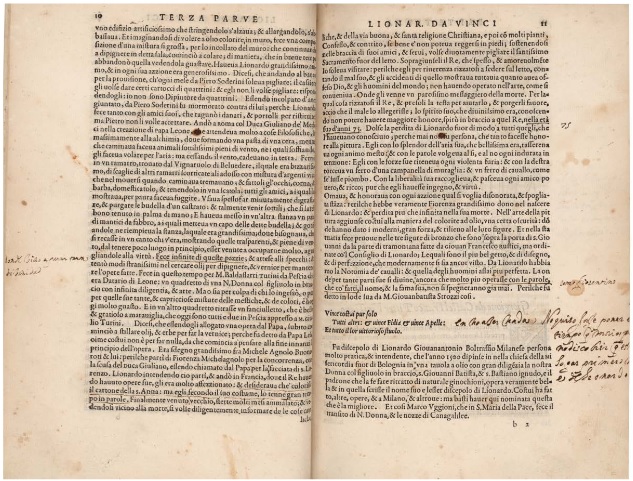 Giorgio Vasari, Le Vite dei piu eccelenti architetti, pittori e scultori italiani, in Fiorenza
appressi i Giunti, vol. 2, annoté par Greco - page 10 et 11, 1568
Madrid, Biblioteca nacional de España.
Le Greco au Grand Palais
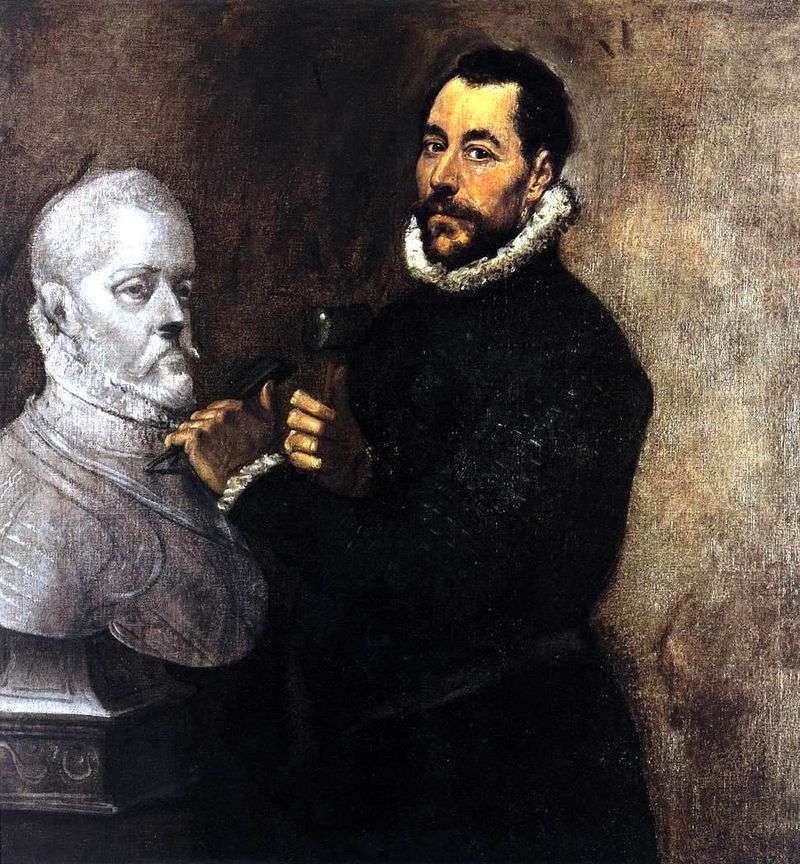 Greco, portrait d’un sculpteur (probablement Pompeo Leoni), 1576-1578,
collection particulière.
Le Greco au Grand Palais
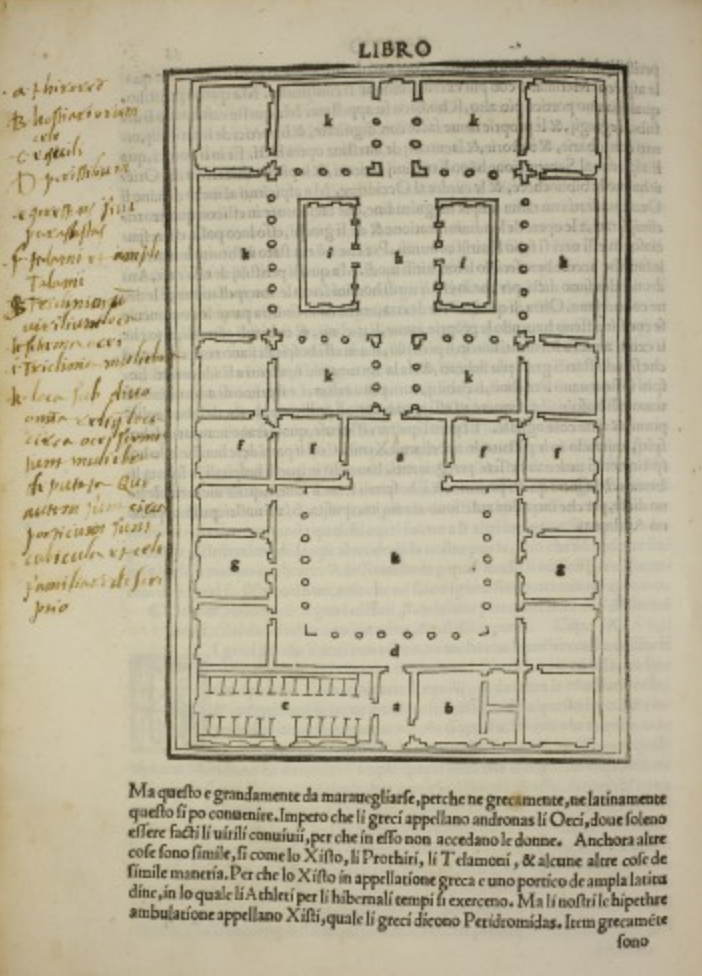 Le Greco (Dominikos Theotokopoulos) a abondamment annoté son exemplaire du De Architectura de Vitruve.